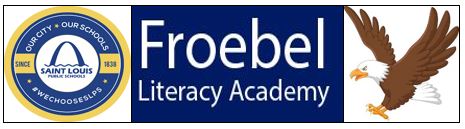 Welcome Back Parents and students
2021 – 2022 School Year
Meet the principal
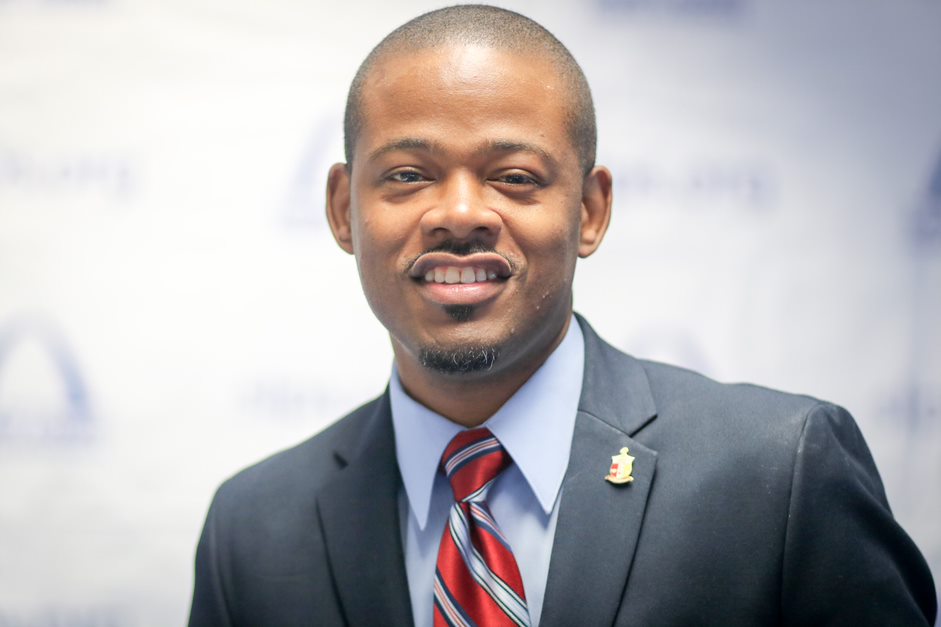 Jim Triplett, Principal
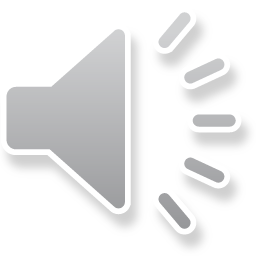 “Let’s Heal!    Let’s Read!   Let’s Succeed!
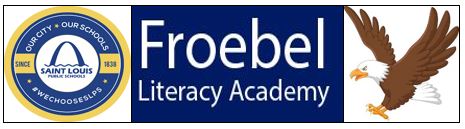 Meet the teacher(s)
Nicole Entzeroth (ms. E). I am so thrilled to work with, know deeply, challenge, and celebrate with your child this year. Please contact me (and expect to be contacted by me! ) for anything! 
636-448-1709; Nicole.Entzeroth@slps.org
2nd year at Froebel, taught 1st and 2nd grade virtually last year

Related arts: Mr. Nusser (Gym), Mr. Reed (Art), Mr. Kilpatrick (Music), mrs. White (librarian)
Sped team: Ms. Horton, Ms. Arleen Thomas, Mr. Stockard, ms. Simms (speech)
Family services  and counseling: Mrs. Buwalda, Mr. cato, ms. costello
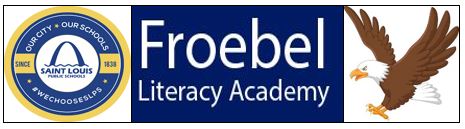 Family and community specialist
My name is Patricia Costello, I want to Welcome our families to the 2021 – 2022 school year here at Froebel Literacy Academy. I am looking forward to serving our families, sharing resourceful information and encouraging your parental involvement at our academy. I can be reached by phone: (314) 771-3533 or email: Patricia.Costello@slps.org
 “In order to understand our present and ensure our future, we must know our past.”
Welcome Froebel EaglesMy name is Jenny Buwalda and I am the School Social Worker at Froebel Literacy Academy. I am in the office on Mondays, Thursdays and Fridays and will always be available through email. If you are in need of any additional resources, please contact me. I look forward to meeting all of you during the upcoming 2021-2022 school year.
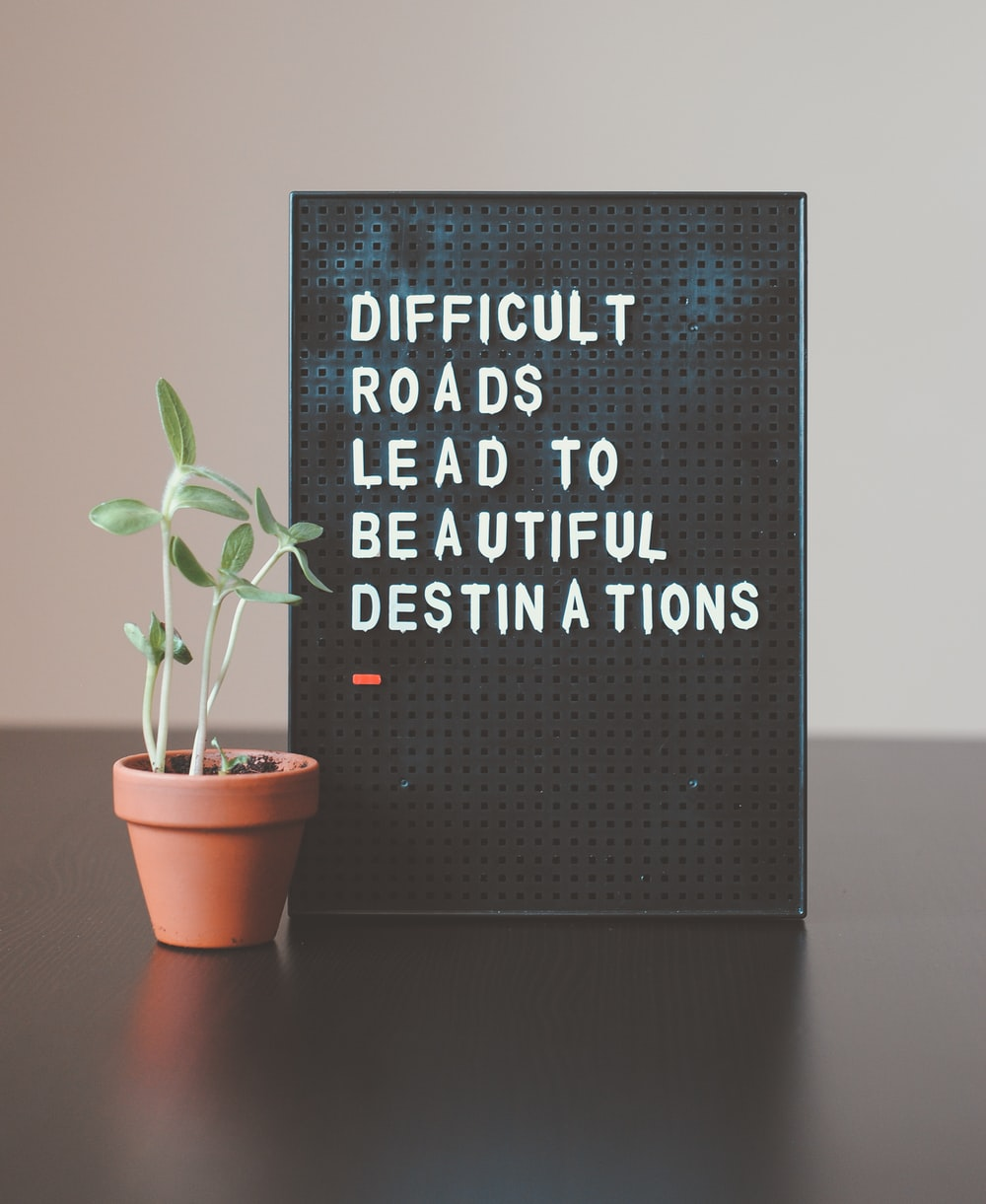 Jenny Buwalda
Jennifer.Buwalda@slps.org
314-771-3533
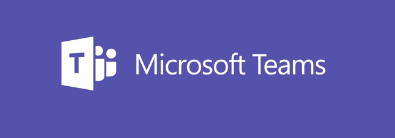 Microsoft Teams
Please refer to your technology packet for instructions
For additional questions, please contact our school secretary ms. As-siyeed at 314-771-3533
Microsoft teams will not be used unless we move to virtual learning. your child will join “ms. E’s 2nd grade class”
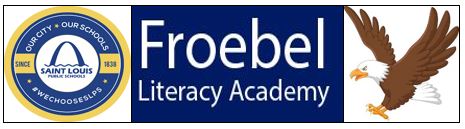 Microsoft teams
This is the camera button.  When you see a line through the camera, your video is off.  When you click on the camera button, the line will disappear, and your camera will be on.
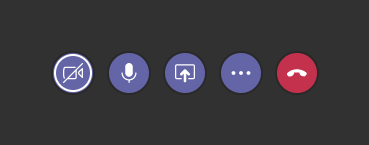 This is the sound button.  It is a picture of a microphone.  When you click on this button, a line will appear across the microphone.  When you see the line through it, you are on mute, and no one can hear you.
When you click on this icon again, the line will disappear, and your microphone will be on, allowing everyone to hear you.
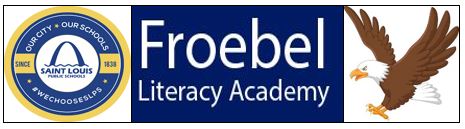 Daily Schedule
Student Drop-off at 9, door 2 (door directly across from door 4, near gym)
Your child will receive a welcome packet with more information on our classroom routines and procedures, daily schedule, etc.
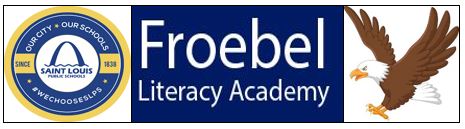 learning – lessons with  the teacher
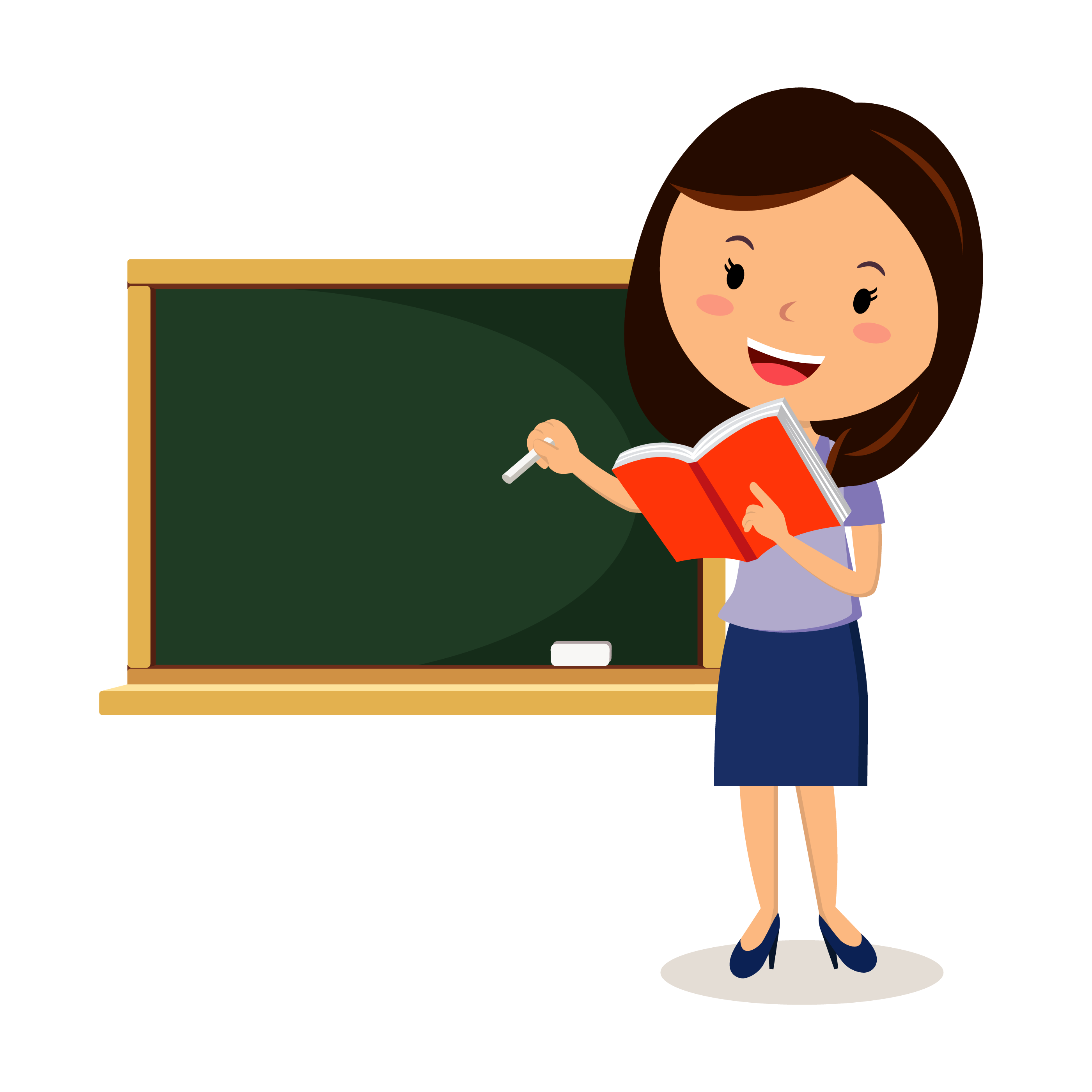 Learning includes:
Live Lessons – whole class
Guided Reading – small, leveled reading groups
Small Groups – groups of students who need help with a certain topic or skill
Story Time – a story read aloud by the teacher
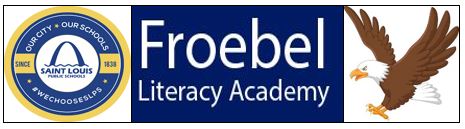 Independent work
Independent work – Class Assignments
Independent Reading
Homework
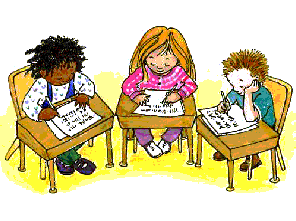 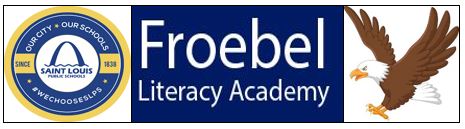 reading
New myview curriculum for whole class and small group instruction
Begins 2nd week of school
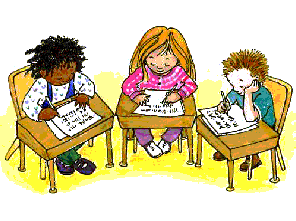 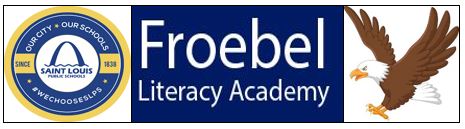 math
Same curriculum as last year
Students will participate in whole group and small group instruction
Manipulatives and multiple means of expression
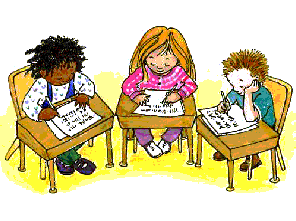 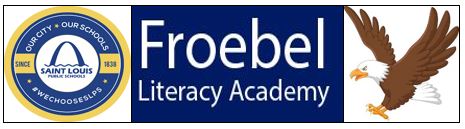 Related arts
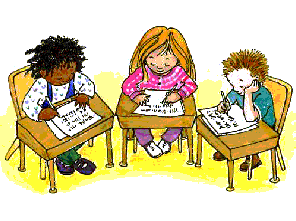 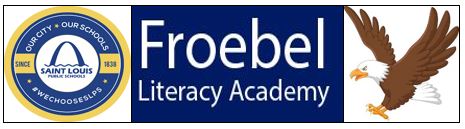 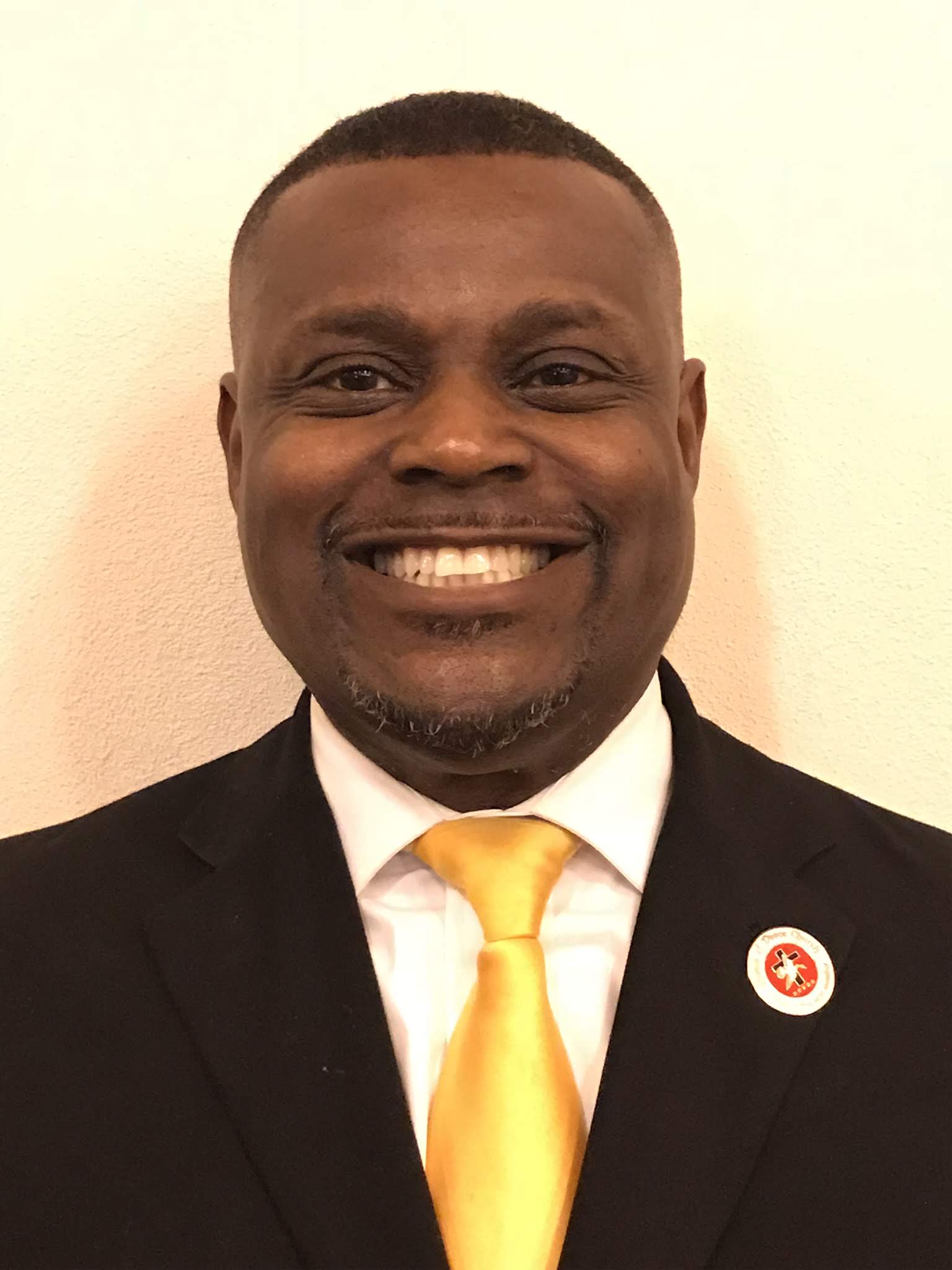 Meet the music teacher
Greetings Parents
My name is Mr. Kilpatrick and  I am the new music teacher for the 2021-22 school. I am excited about every child learning musical concepts and  how to perform musically  in public forums. I will make sure that we have a diversified program where every child can succeed musically based on their abilities and cultural background.
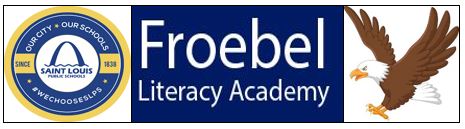 Physical Education
Mr. Nusser
Bachelor of Science in Physical Education from Missouri State University.
This will be my 24th year at Froebel.
Grew up in Toledo, Ohio.
Married with 4 kids ages 18, 17, 15 & 13.
Pets; Fish.
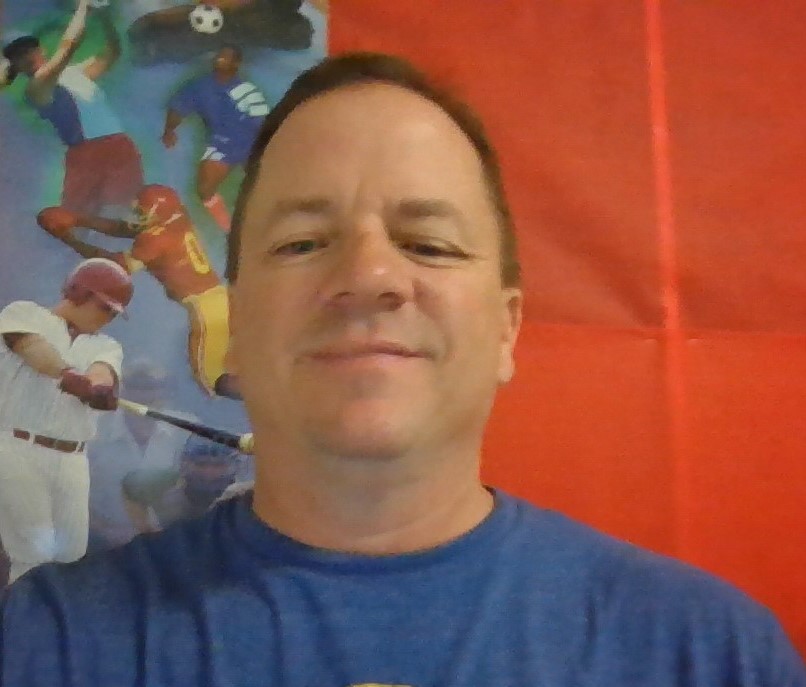 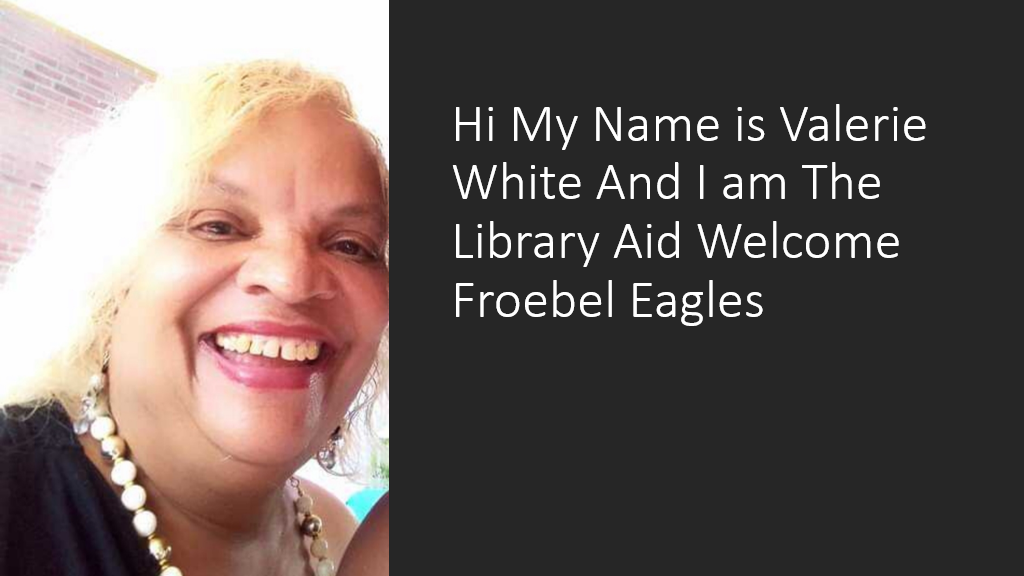 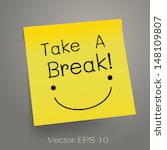 Breaks/Lunch/Recess
Transitions: built into schedule, full class bathroom breaks
Regular movement breaks during class time
Lunch: ms. E will bring students to cafeteria, students will eat lunch in classroom
Recess: ms. E will take students to recess. Masks not required outside.
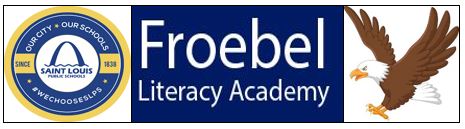 Covid-19 guidelines
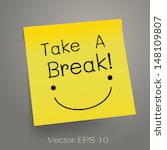 Ms. E will refer to covid-19 protocol packet received first week of professional development for teachers (printed powerpoint)
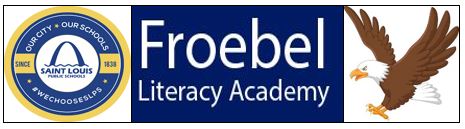 Supplies and Books
You should have received all of the technology and  information  that your child will need for learning.
Please contact the school if you are missing something.
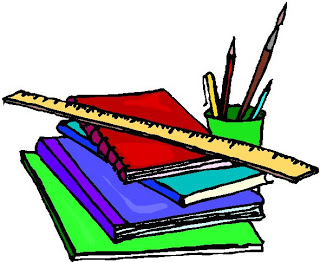 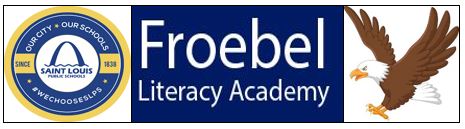 Online educational websites
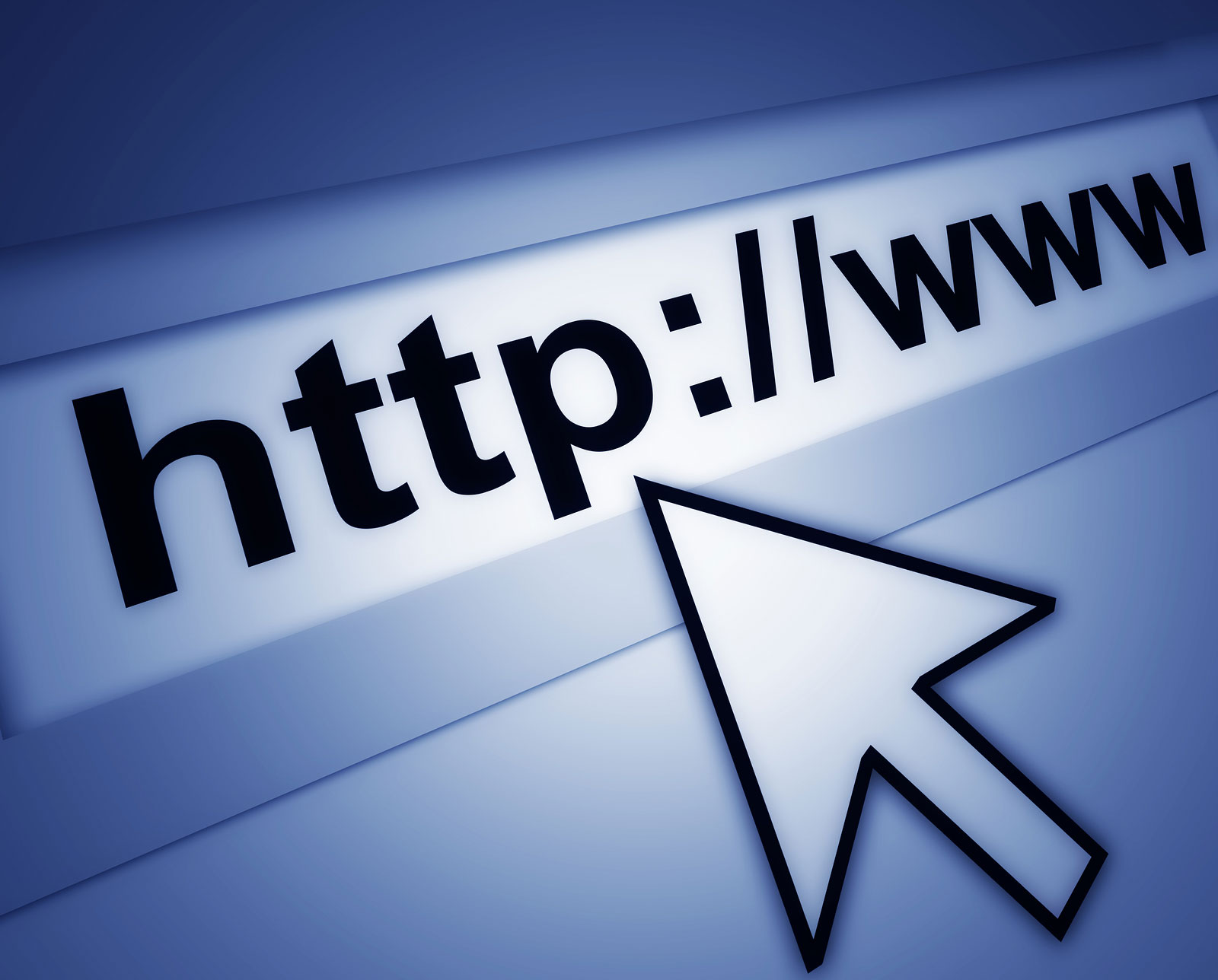 STAR – test to determine reading and math level
Class Dojo – communication tool
Savvas – ms. E will provide students with their login information and add apps to students’ home screens. Correlates directly with ela and math curriculum.
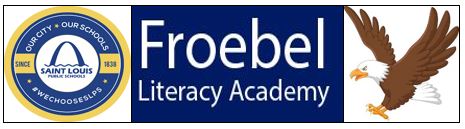 Who to contact with problems
Ms. e: 636-448-1709
Mr. triplett (Principal):  314-934-4909
Froebel: 314-771-3533
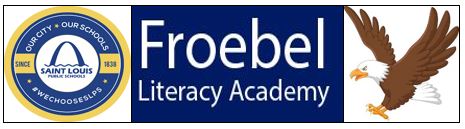 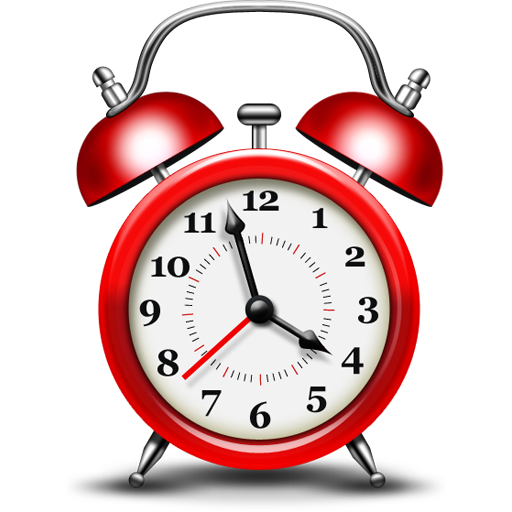 Important dates and times
The first day of school is Monday, August 23rd .
Please make sure that your child is at school each day by 9:00.
The school day ends at 4:17 pm each day. Dismissal will begin at 4:10 p.m.
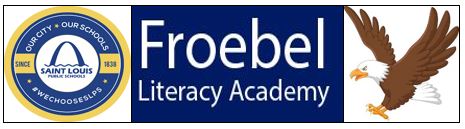 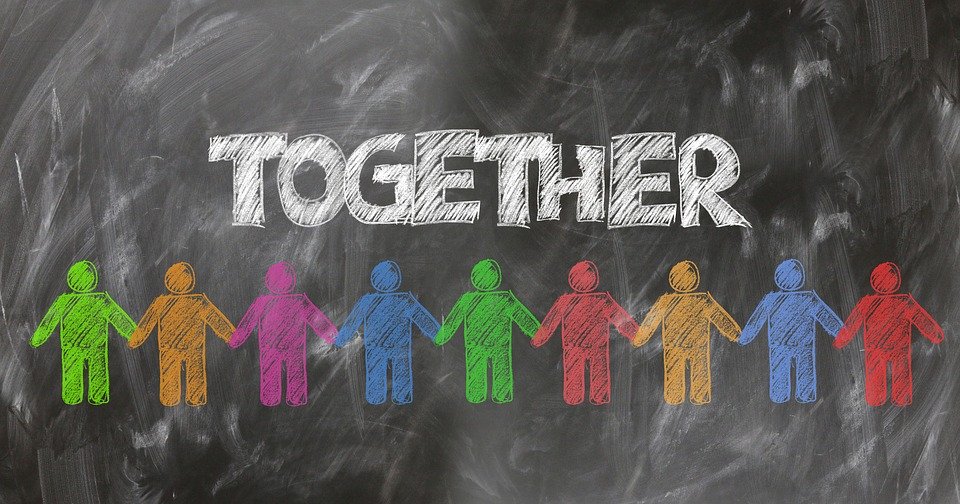 We’ve got this!
REMEMBER – this is new for all of us.  Be patient and kind with each other.  We will figure this out together.  Most importantly – don’t panic!  We are here to help.
Your child’s education and social/emotional growth is the most important thing to us right now.
Together, we will ensure that your child will continue to learn at high levels.
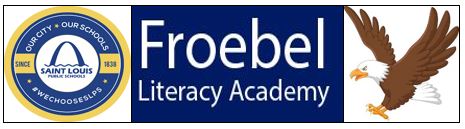 Questions?
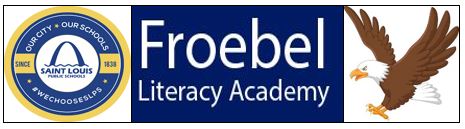